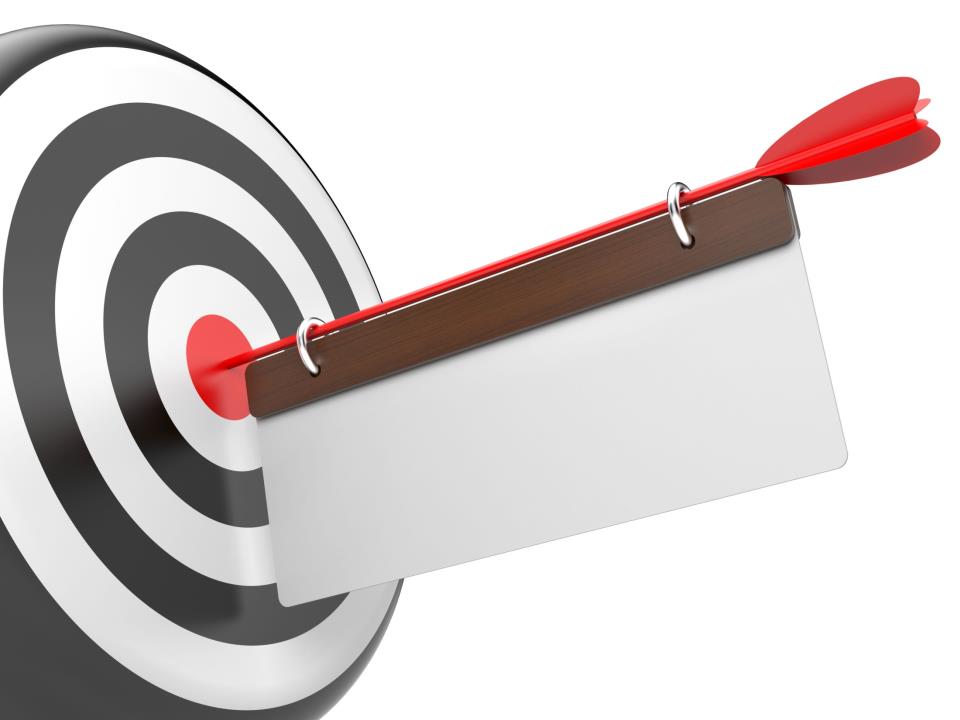 Management by Objectives
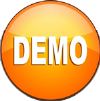 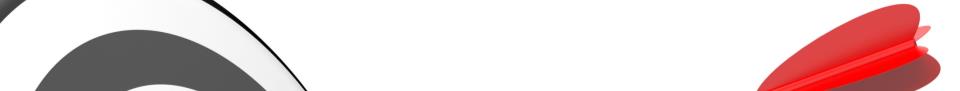 Course Objectives
Explain What is meant by Management by Objectives
Describe Who advocated the concept of MBO
Explain the Need for MBO
Explain the Four Basic Principles of MBO
Explain Objective Setting & SMART Objectives in MBO
Explain the Classification of Objectives
List the Pre-requisites for a Good Objective
Describe the Three Constituent Processes of MBO
Explain Who can Use MBO
Explain the Strategies for Making MBO Effective
List the Benefits of MBO to Organization and Employees
List KRAs Managers should Focus for Clear Objectives
Explain the Features of MBO
Explain the Steps of the Process of MBO
Explain the Pitfalls of MBO
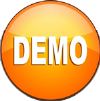 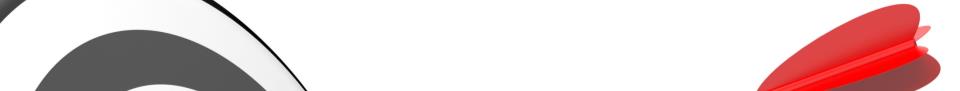 Introduction
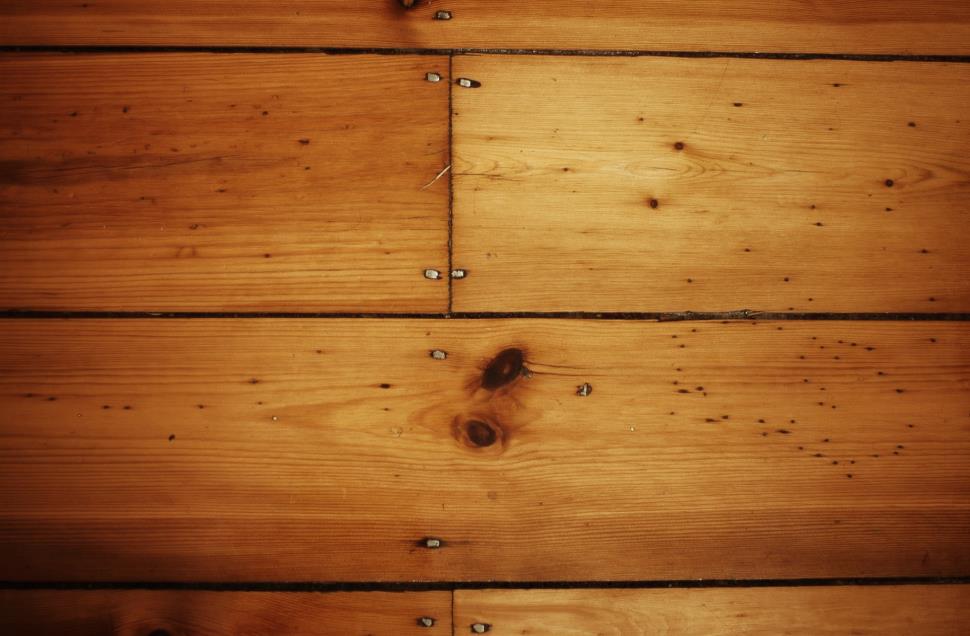 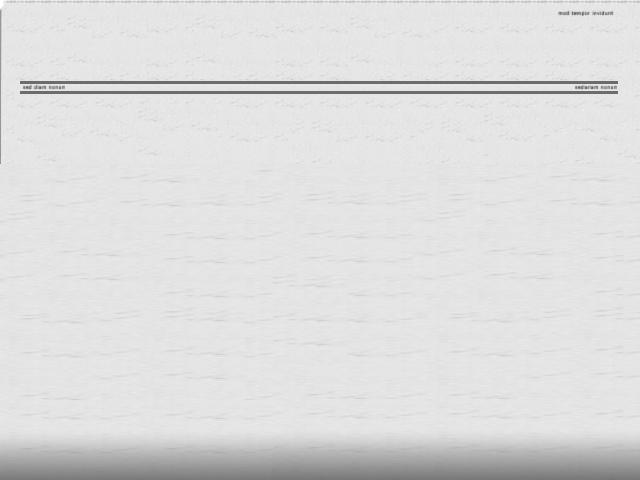 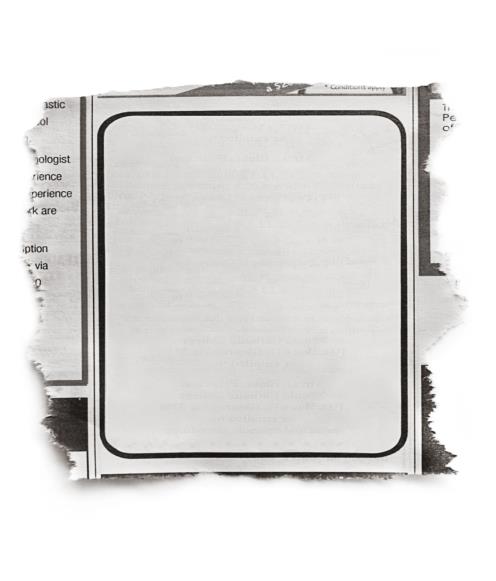 Catherine Turner has newly joined Alistair Software Inc. as a Software Tester. 

She has about three years of experience working as a Software Tester in her previous organization, Maxus Software Services Inc.
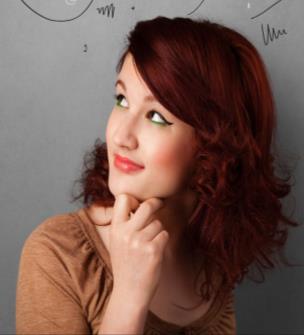 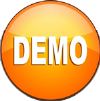 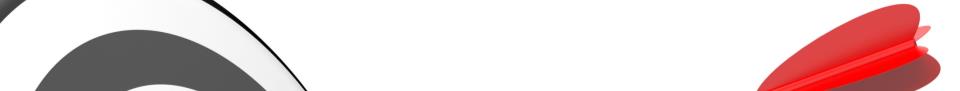 Introduction
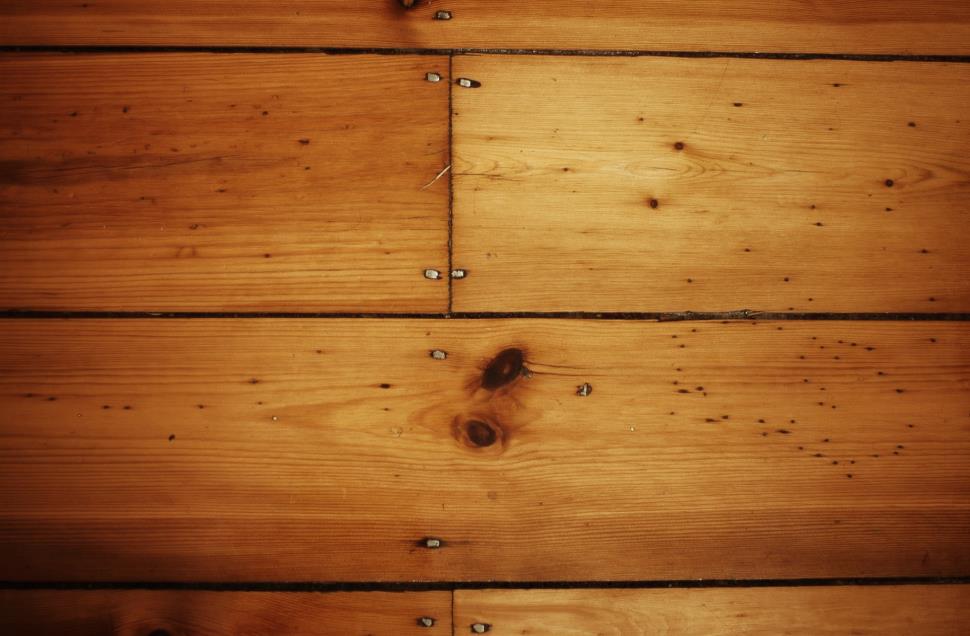 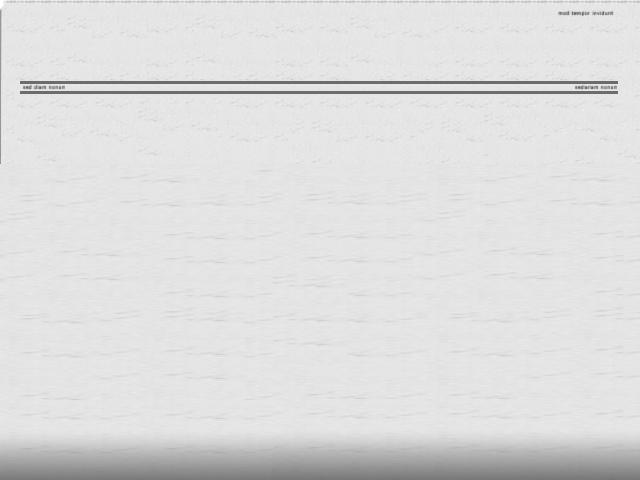 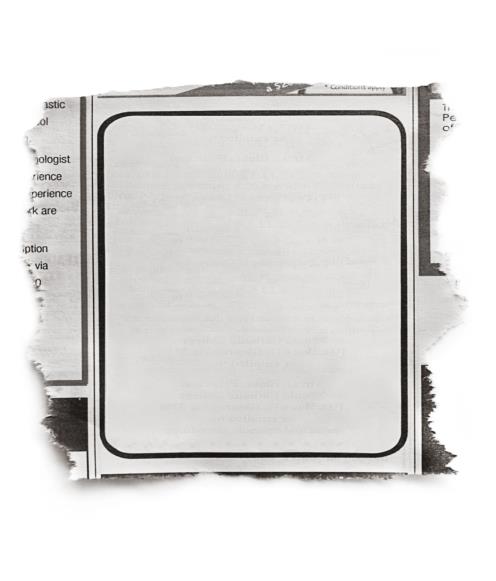 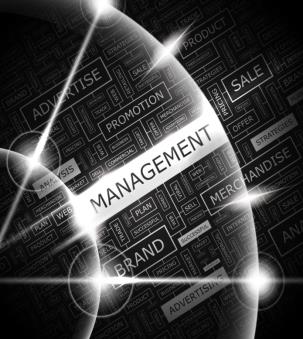 After joining Alistair, Catherine learned that the management of this organization is very different from her previous organization.
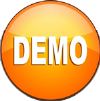 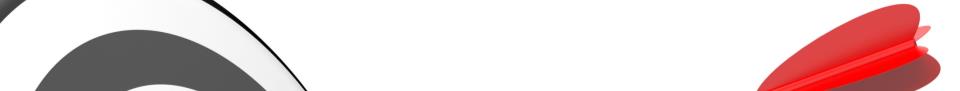 Introduction
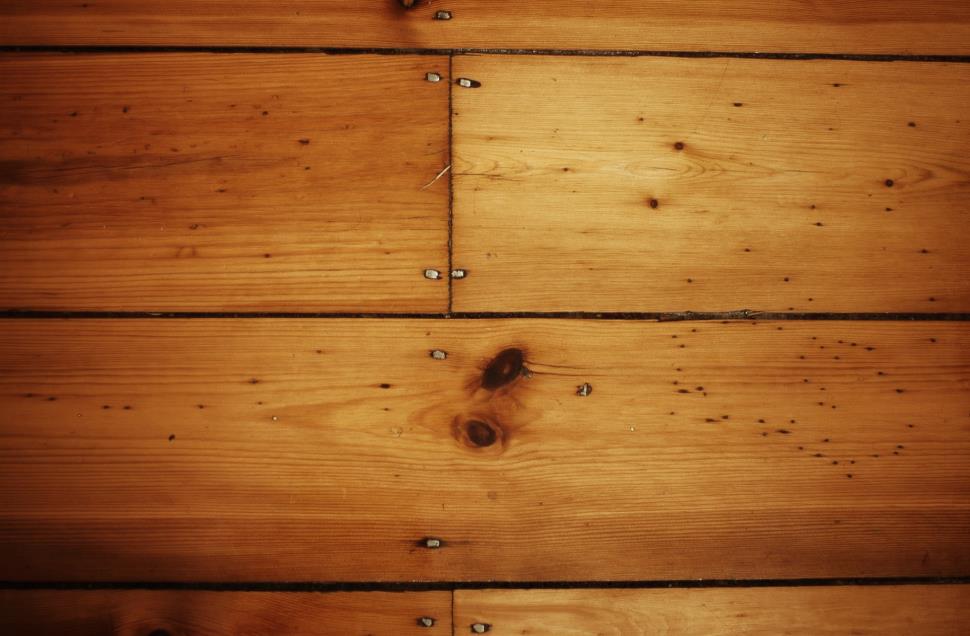 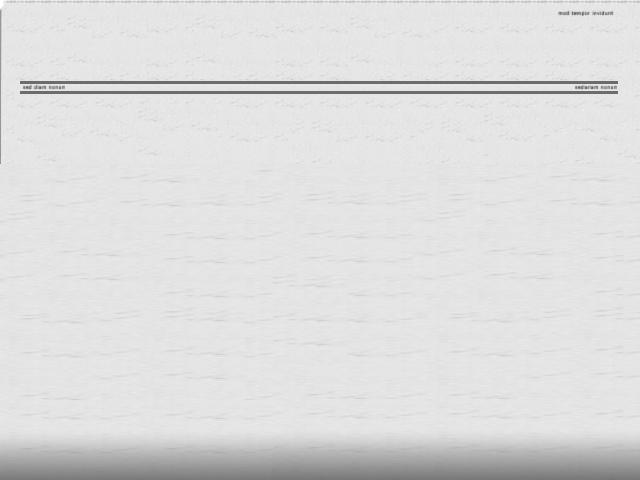 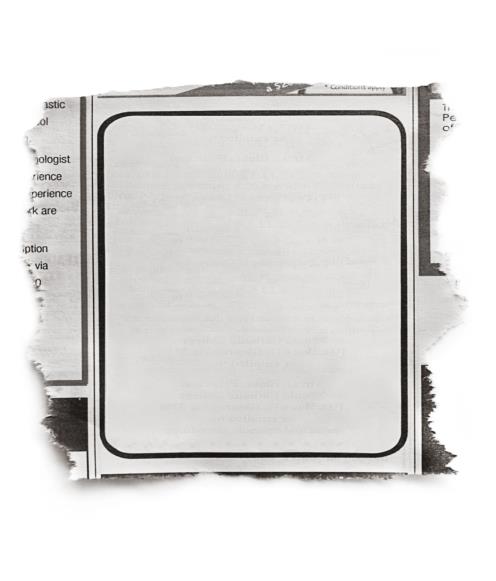 Just after one month of joining Alistair, Catherine was urged by her Manager, Neil Parker to undergo a goal and objective setting process. 

In this process, Catherine underwent a process of setting goals for herself for the current year after thorough discussion with her Manager.
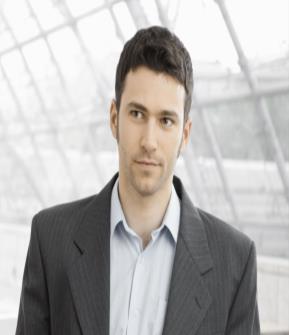 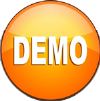 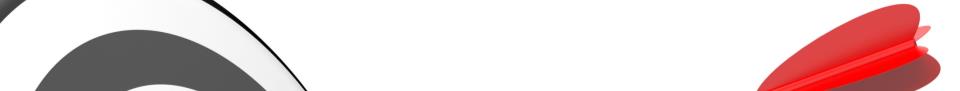 Introduction
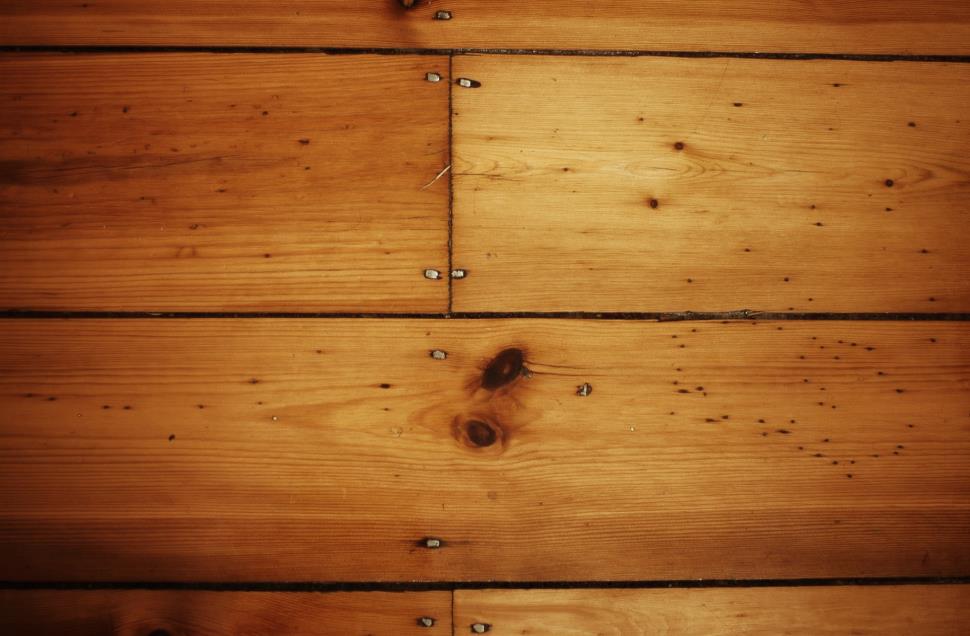 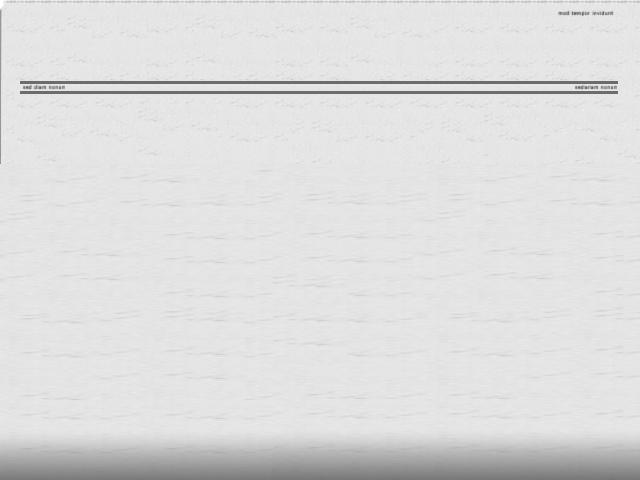 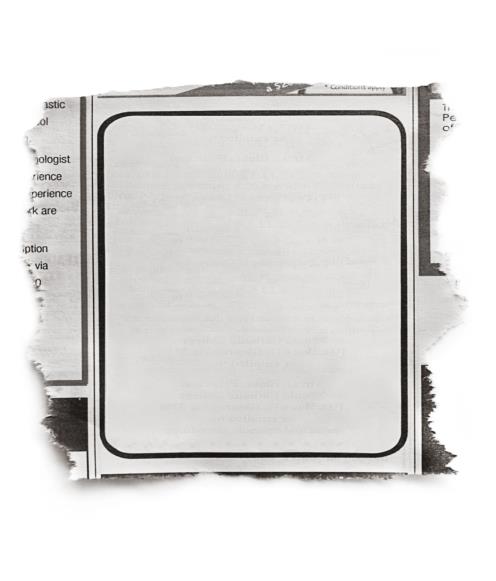 Neil explained to Catherine that Alistair followed the ‘Management by Objectives’ process to help set goals for each of its employees so that the employees know what they are supposed to do at the workplace.
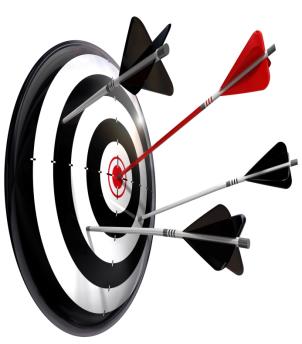 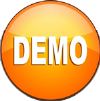 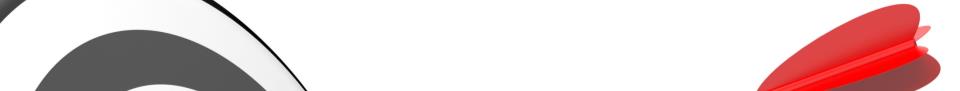 Introduction
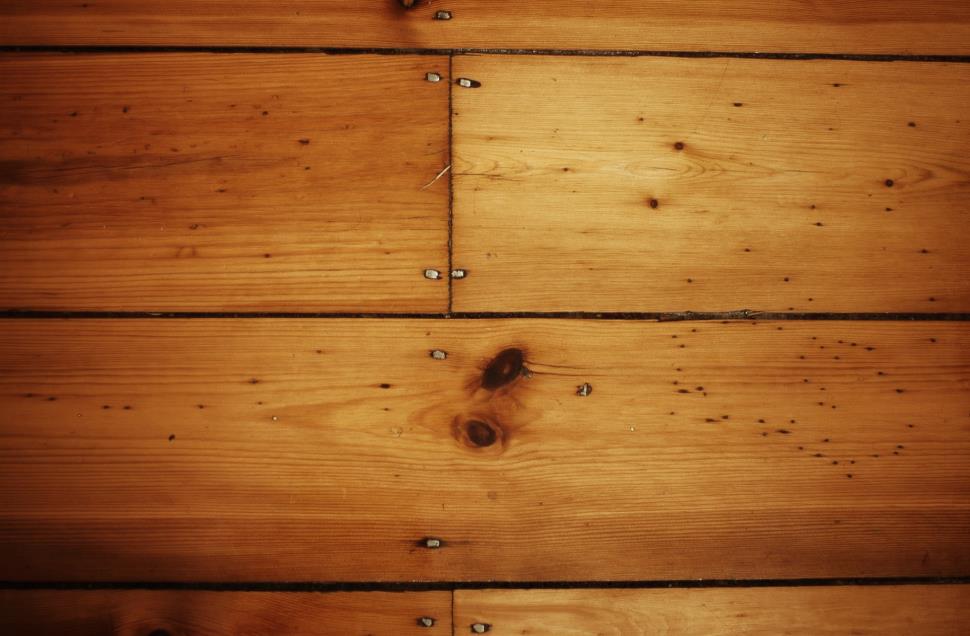 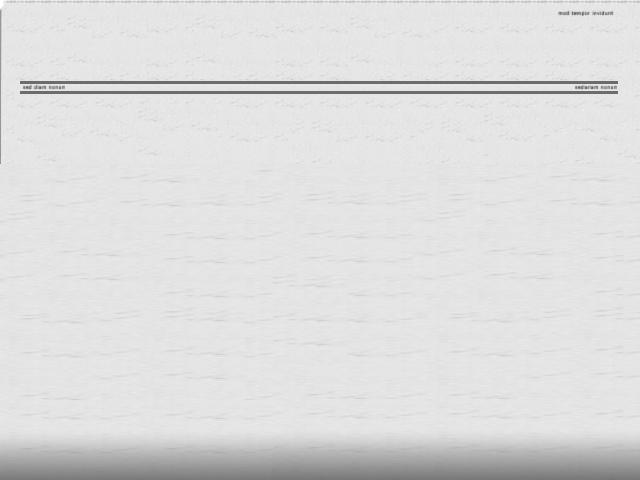 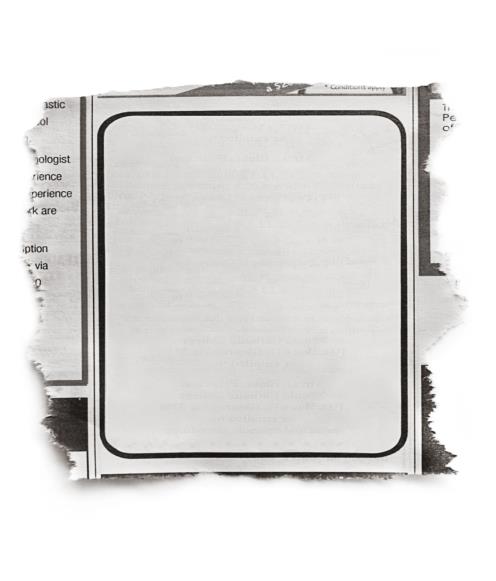 Catherine felt that this was a much better way of management; than that at her previous organization, Maxus. 

At Maxus, employees were not given clear defined goals and objectives to target and achieve. 

They did not know in which direction they were working each day.
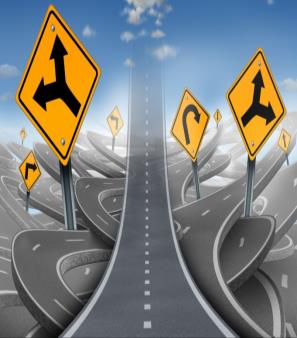 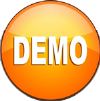 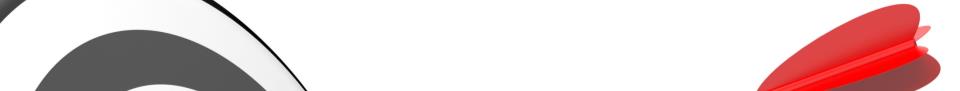 Introduction
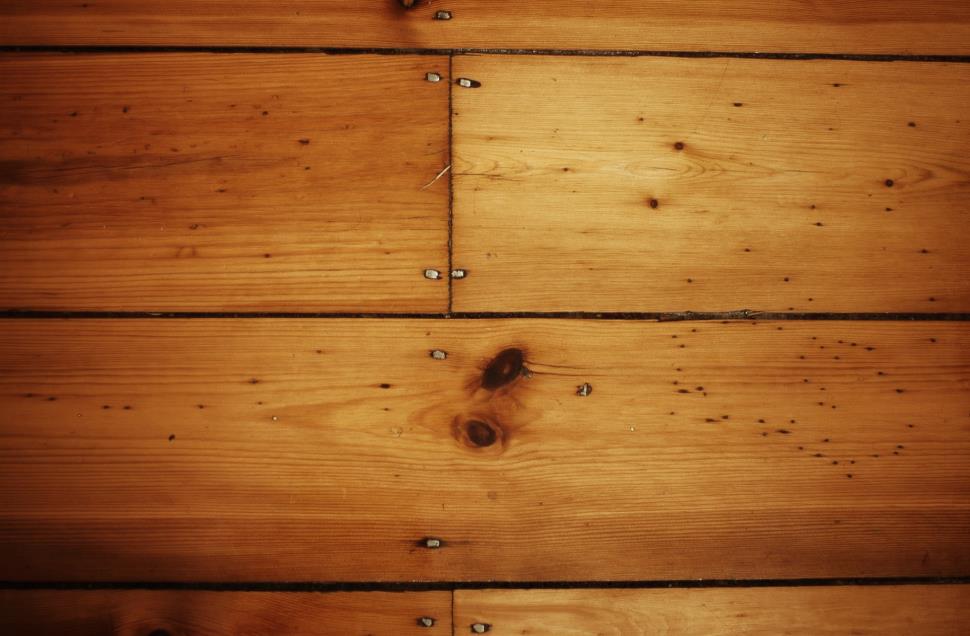 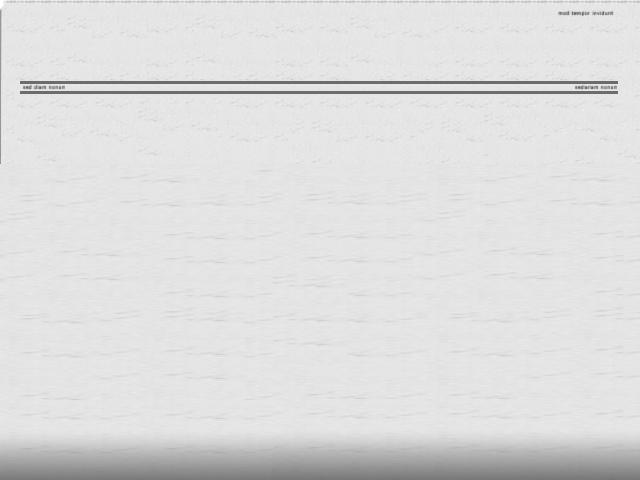 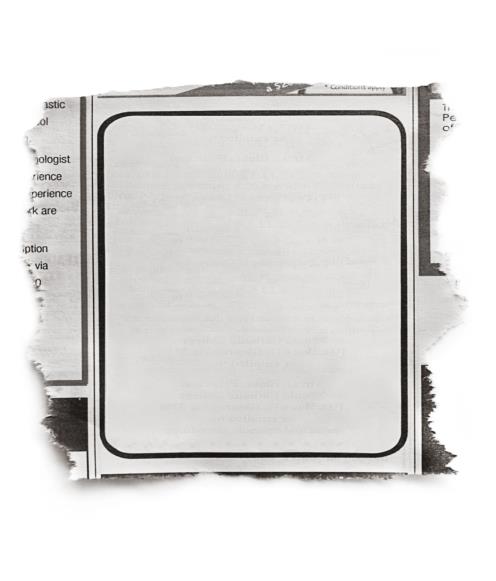 As a result, the employees at Maxus did not know what was expected out of them. 

The employees did not understand how they could better contribute more effectively towards the success of the organization.
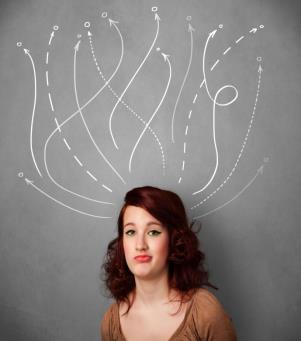 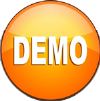 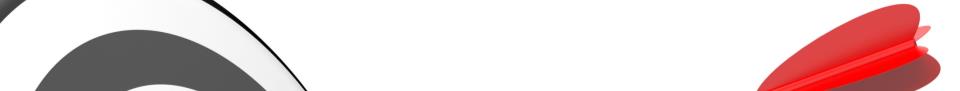 Introduction
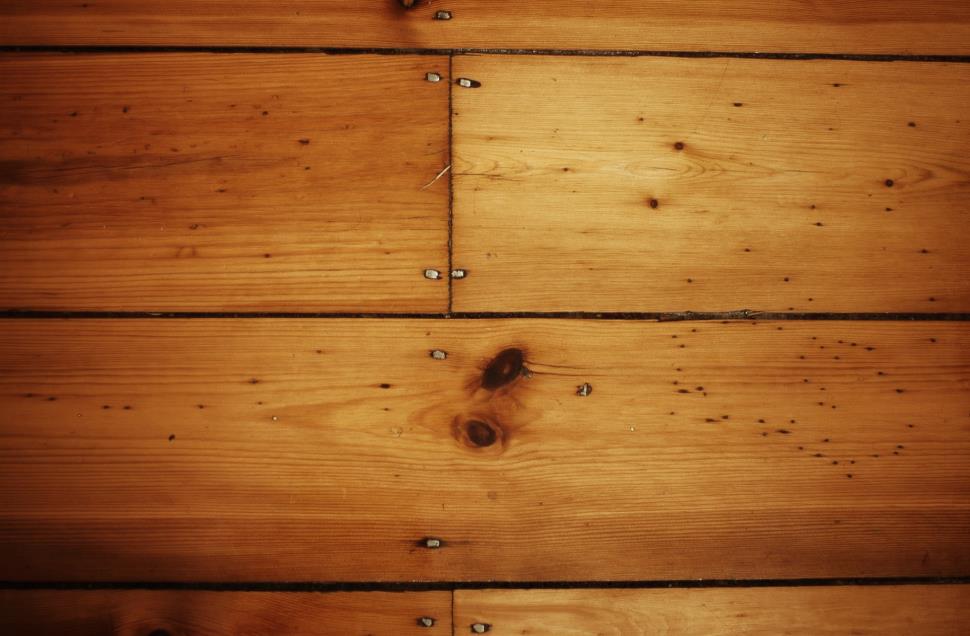 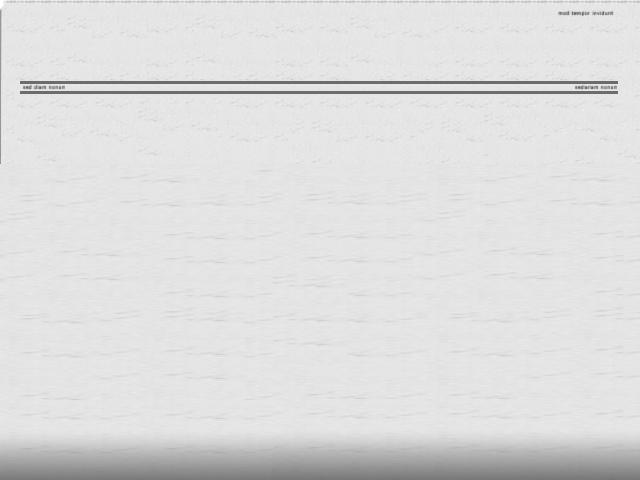 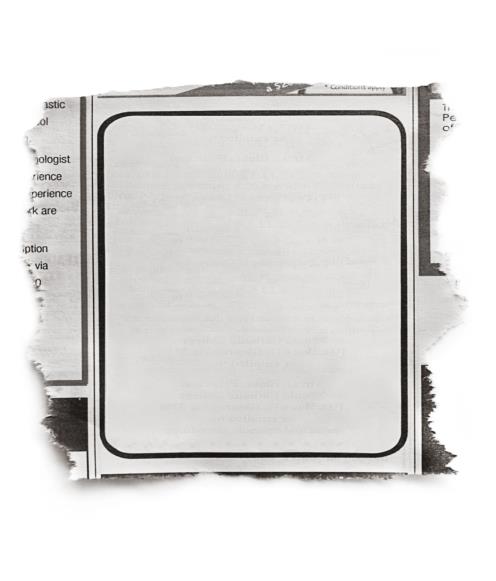 All this confusion regarding their roles, responsibilities, goals and objectives made their work monotonous and seem like a burden. 

They just could not see the bigger picture into which they fit in as an indispensable part of the organization.
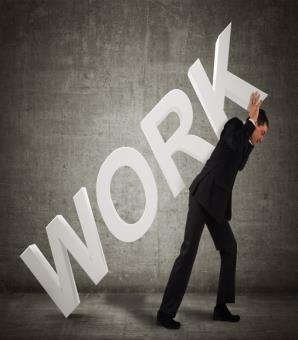 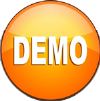 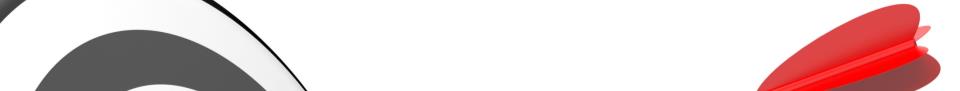 Introduction
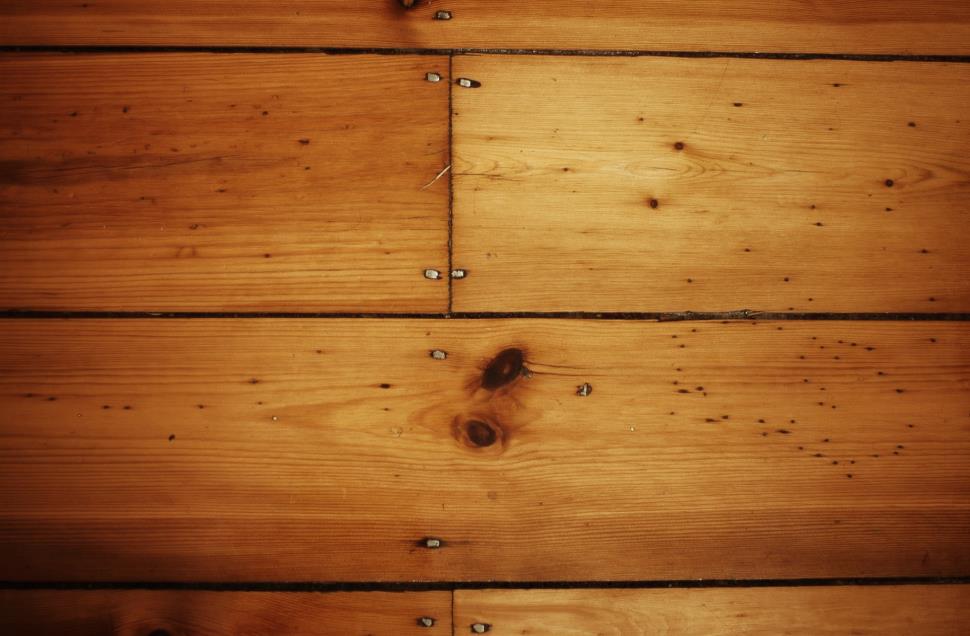 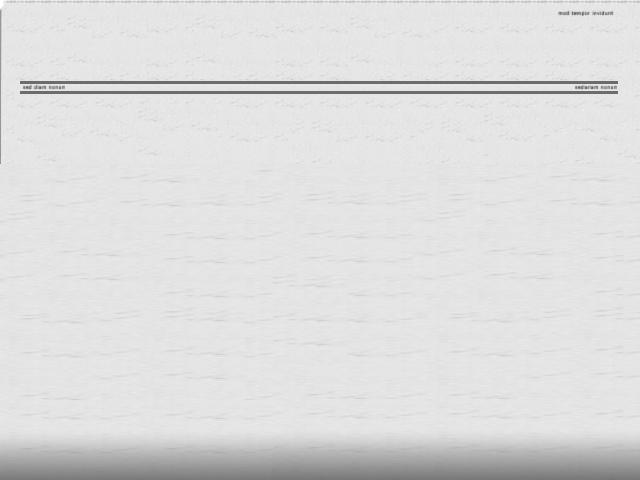 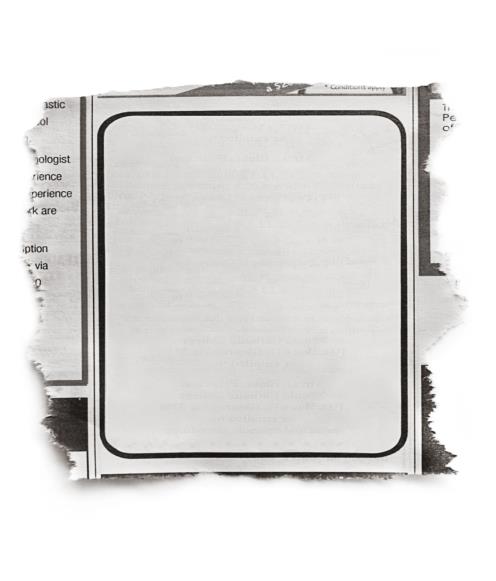 Catherine found that the ‘Management by Objectives’ process followed at Alistair Inc. helped to clearly define her roles and responsibilities for herself. 

It also helped to chalk out her future course of action in the organization.
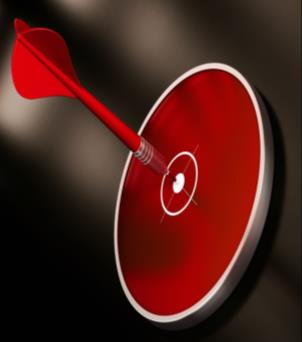 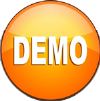 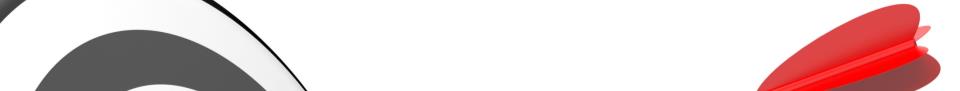 Introduction
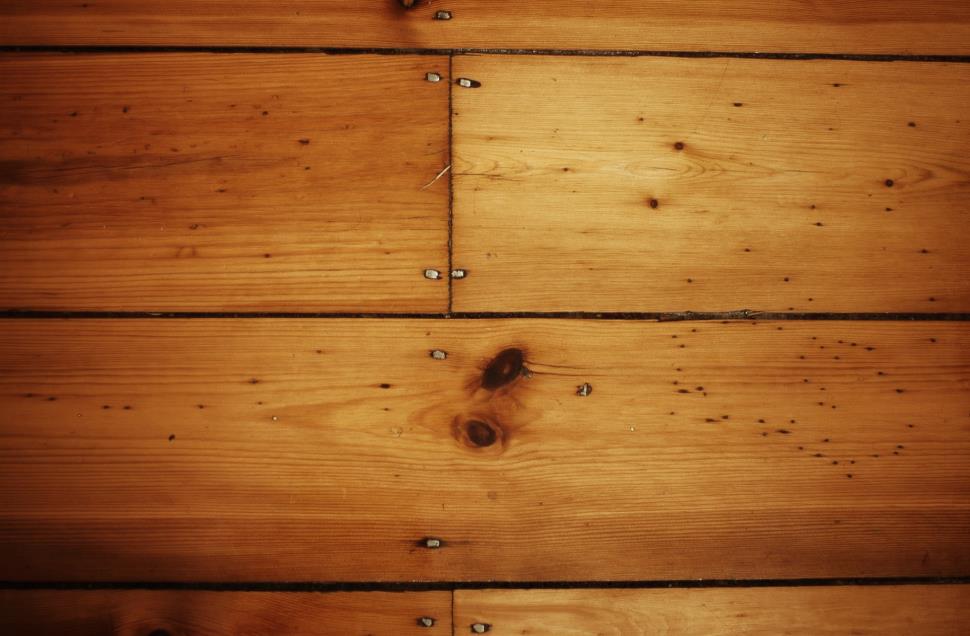 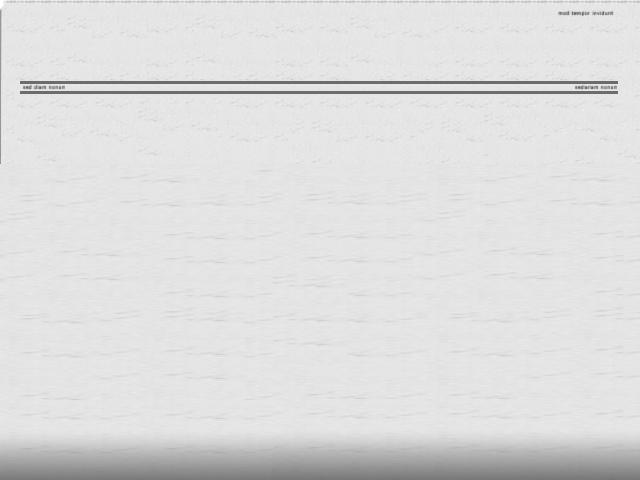 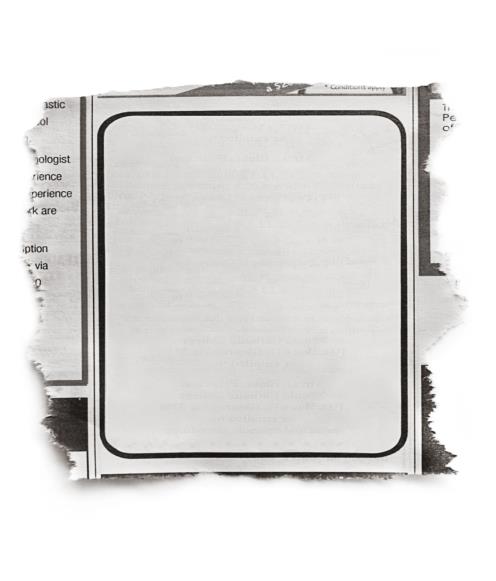 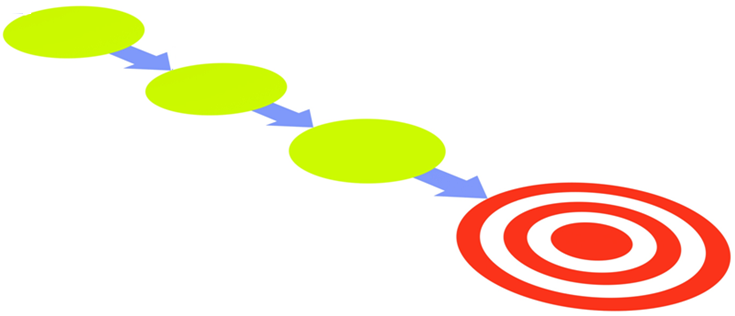 Catherine was sure that such clear cut goals and objectives would help her and guide her to deliver her level best and achieve the targets within the stipulated time frame.
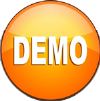 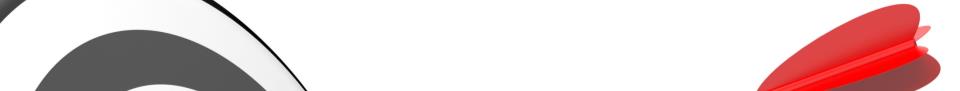 Introduction
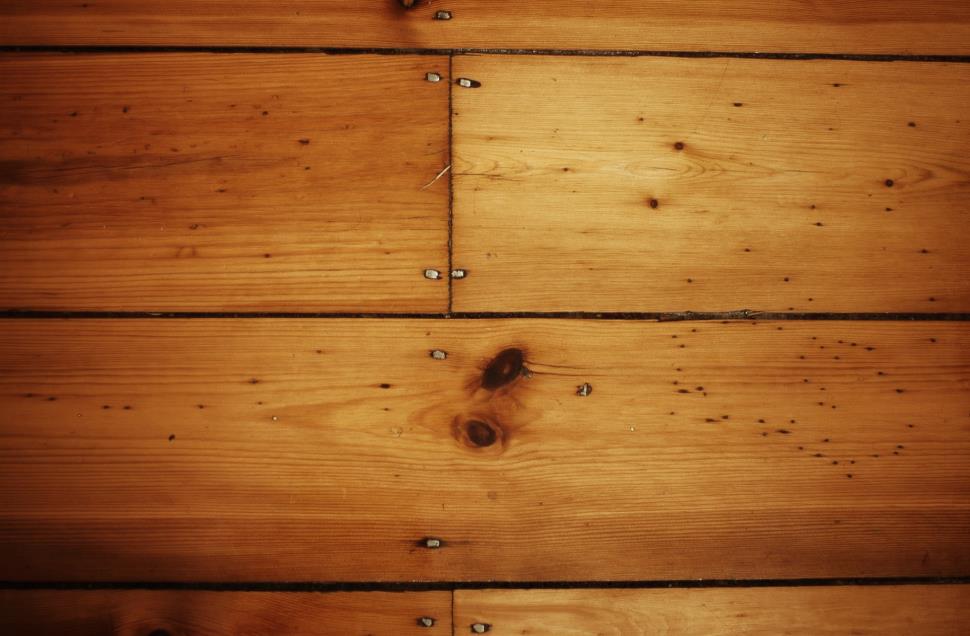 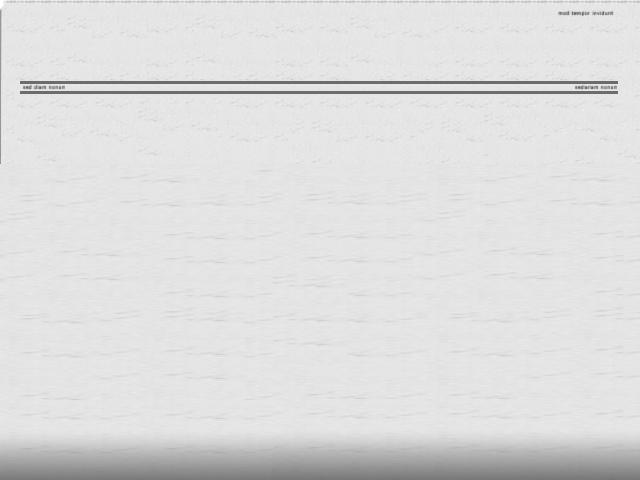 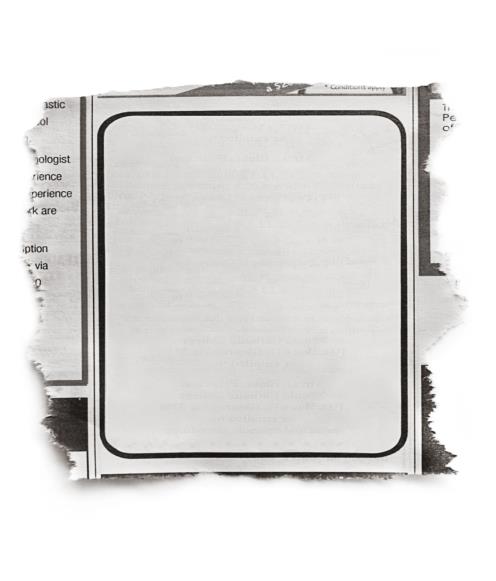 Catherine also knew that these were the same goals and objectives upon which her performance in her job will be judged during the performance appraisals at the end of the year. 

This way Catherine knew that her performance at Alistair would be judged upon set parameters that are specific and measurable rather than on vague measures.
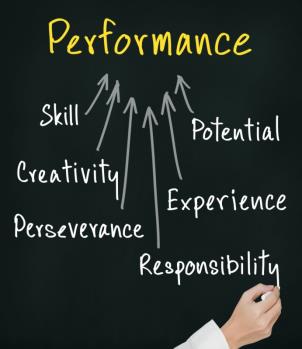 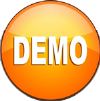 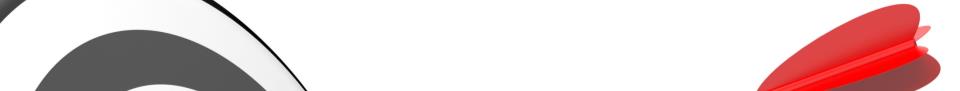 Introduction
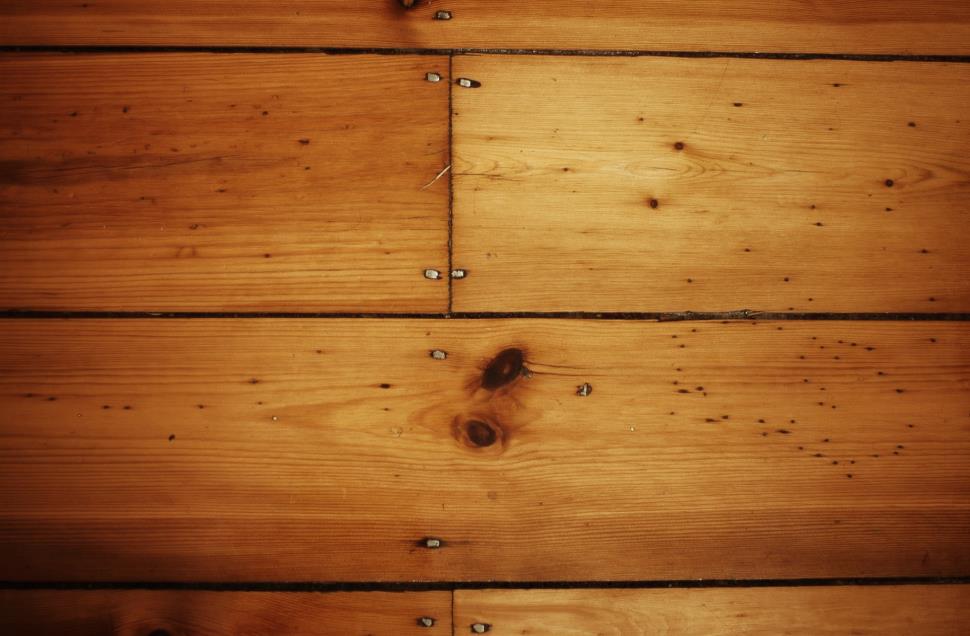 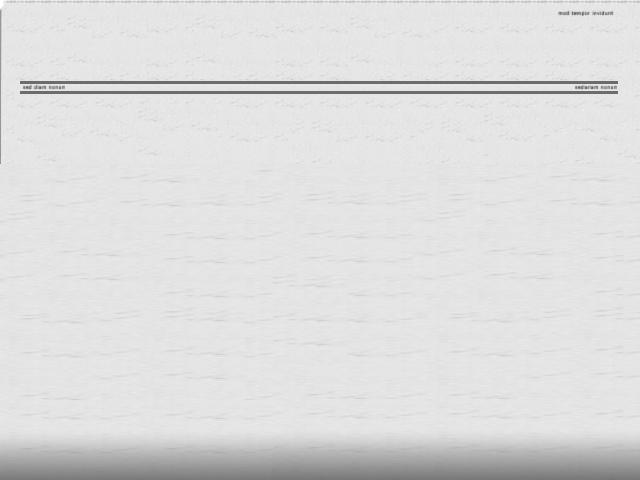 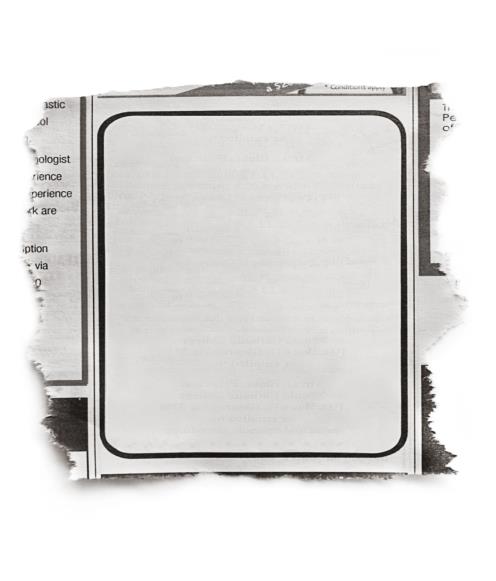 This helped Catherine feel confident in fulfilling her role and responsibilities and also confident about the results that would be clear for her Manager and the Management to see during the performance appraisals.
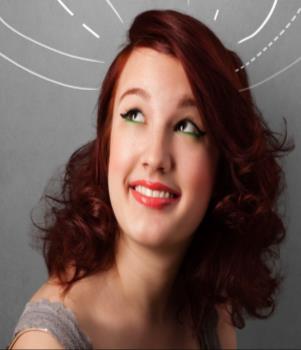 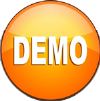 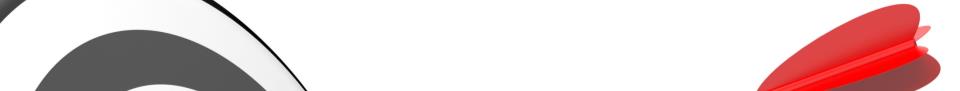 Introduction
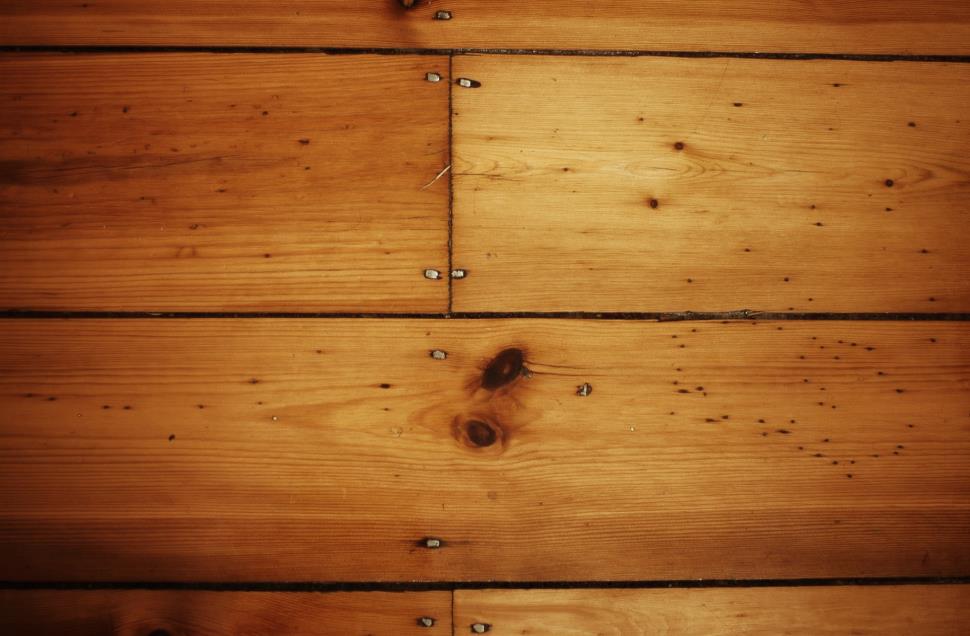 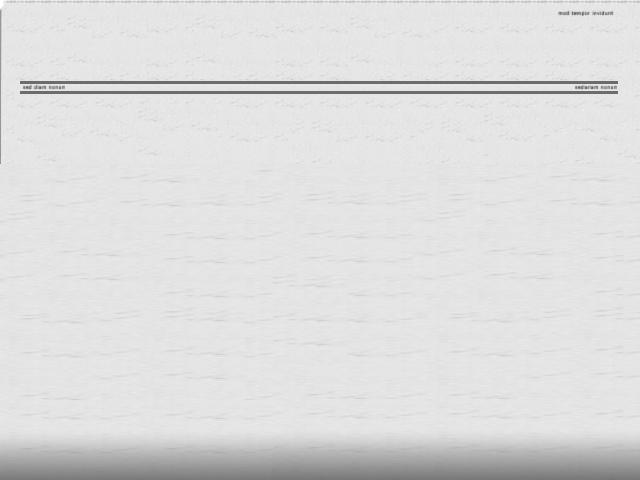 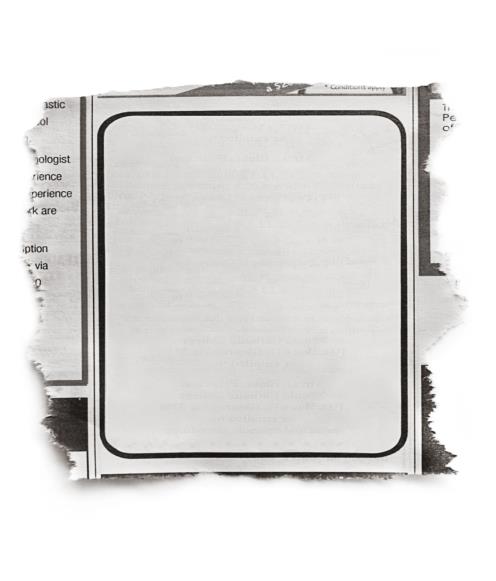 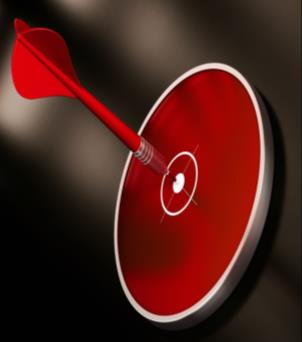 Catherine is very glad that she has joined Alistair Software Inc., which follows such an effective process of ‘Management by Objectives’.
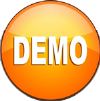 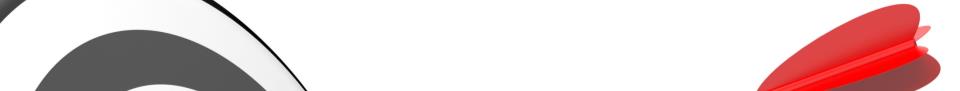 Introduction
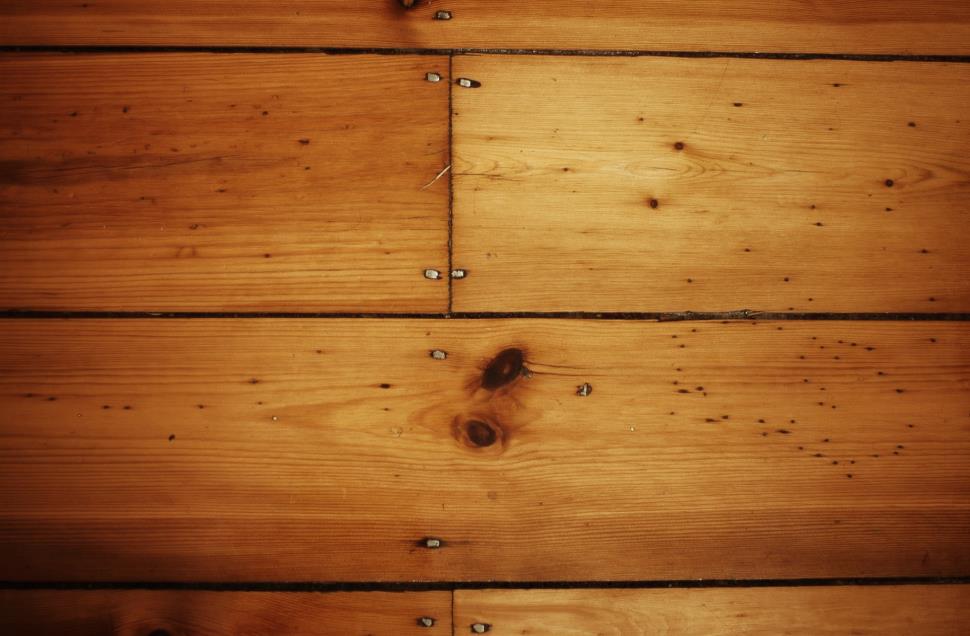 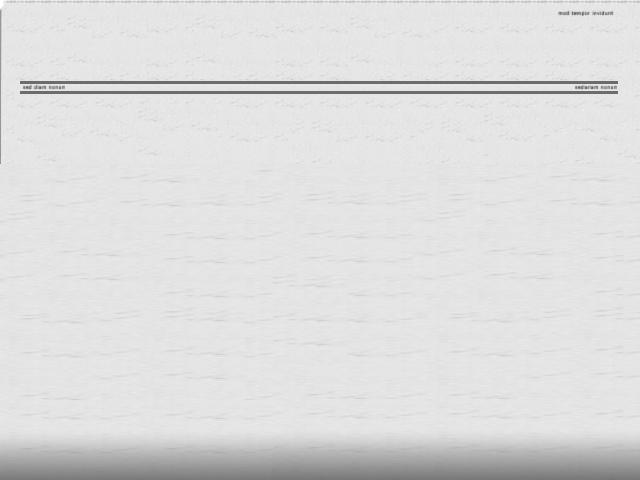 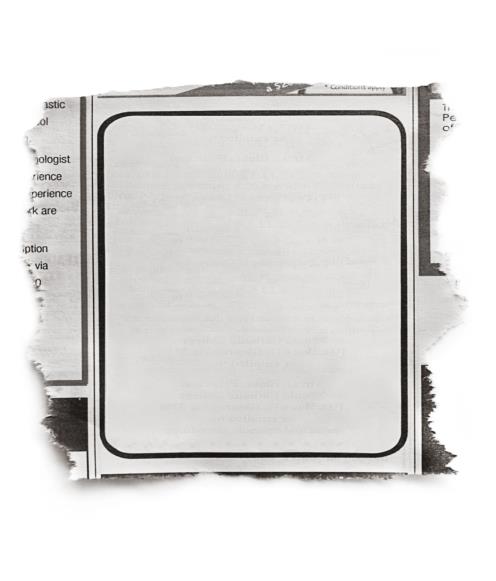 ‘Management by Objectives’ is the process of setting objectives in the organization to give a sense of direction to the employees. 

It refers to the process of setting goals for the employees so that they know what they are supposed to do at the workplace.
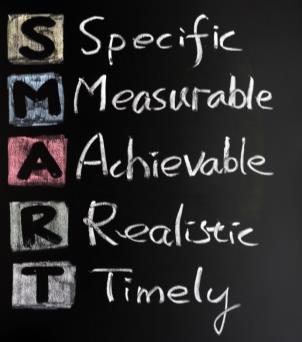 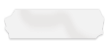 Let us learn about   ‘Management by Objectives’ in detail.
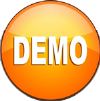 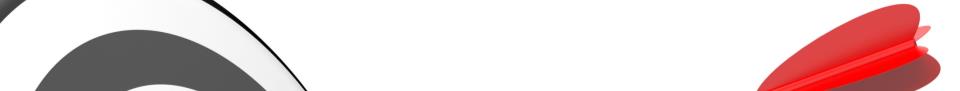 Introduction
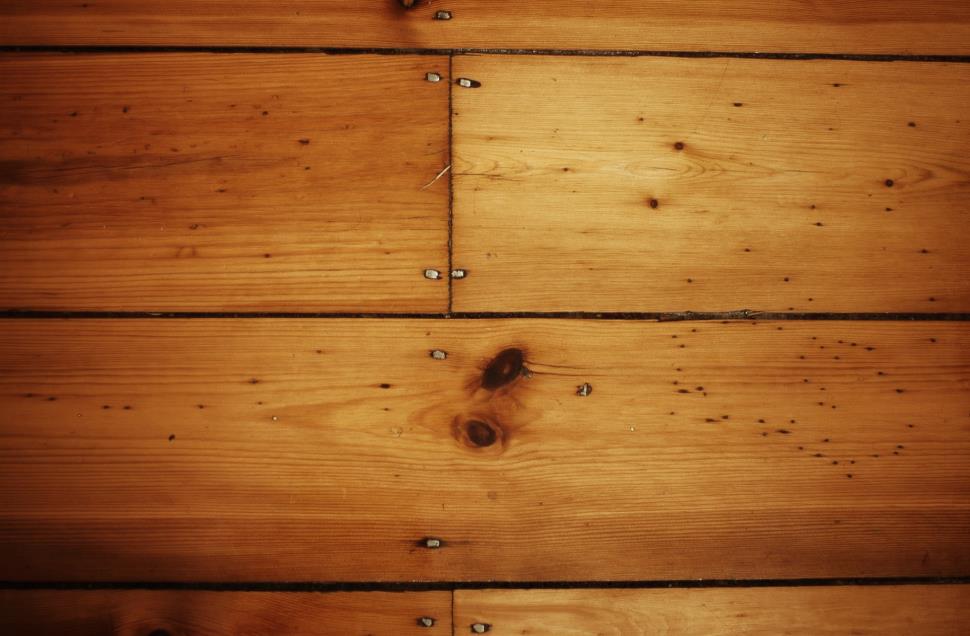 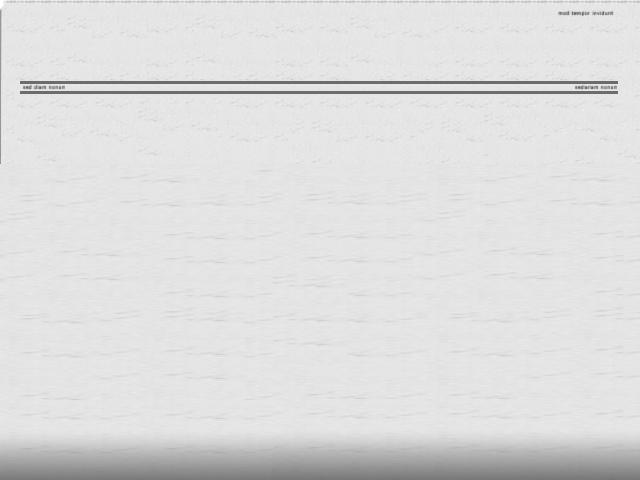 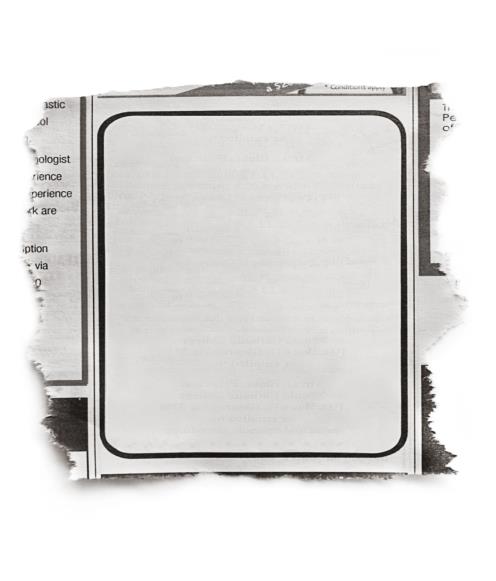 ‘Management by Objectives’ is the process of setting objectives in the organization to give a sense of direction to the employees. 

It refers to the process of setting goals for the employees so that they know what they are supposed to do at the workplace.
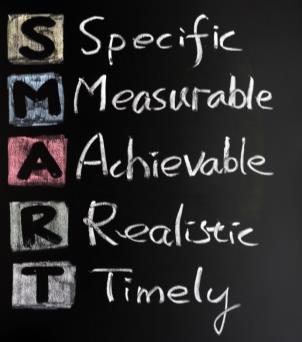 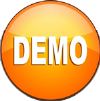 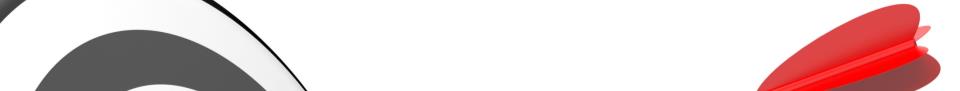 What is meant by Management by Objectives?
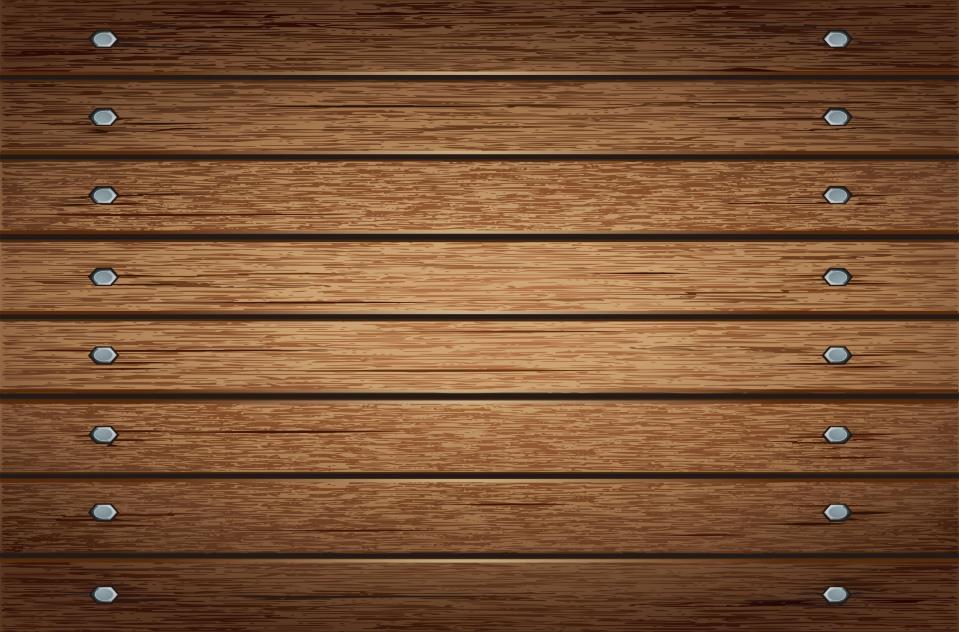 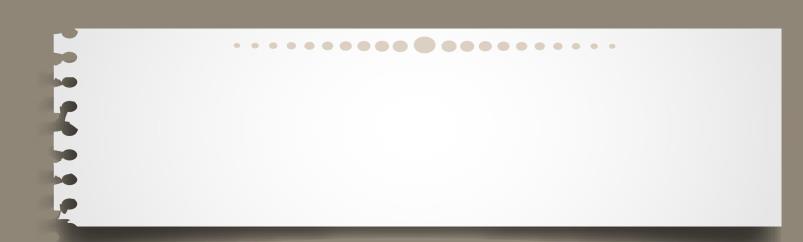 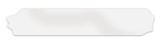 ‘Management by Objectives’ is the process of setting objectives in the organization to give a sense of direction to the employees. It refers to the process of setting goals for the employees so that they know what they are supposed to do at the workplace.
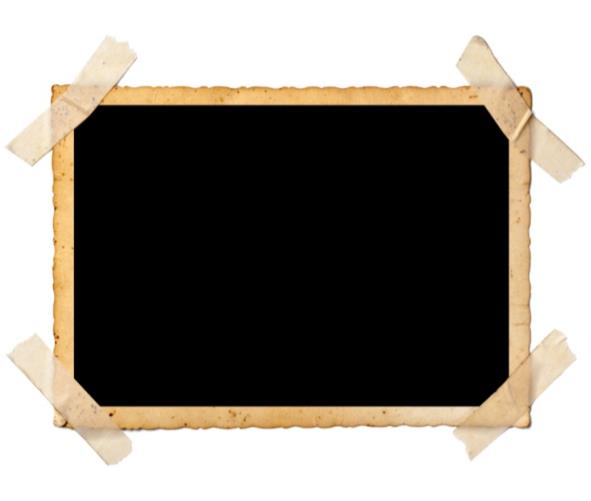 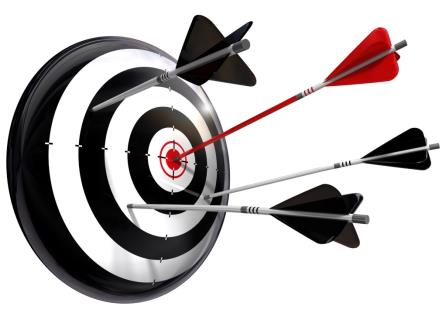 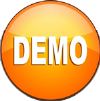 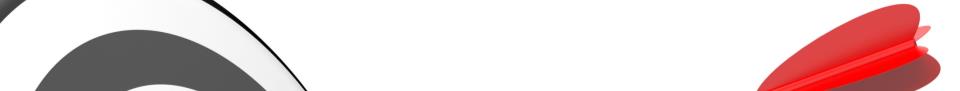 Who advocated the concept of MBO?
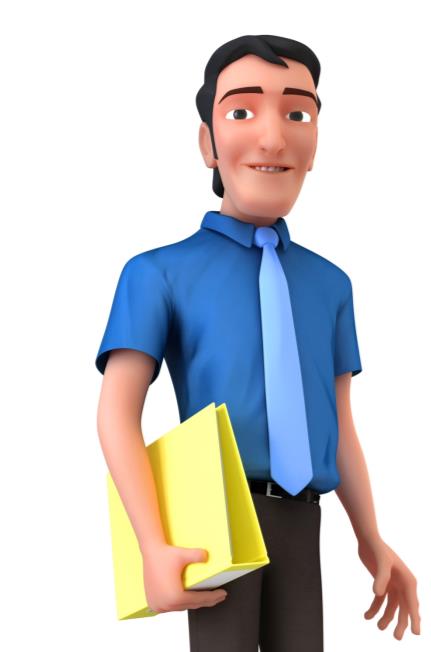 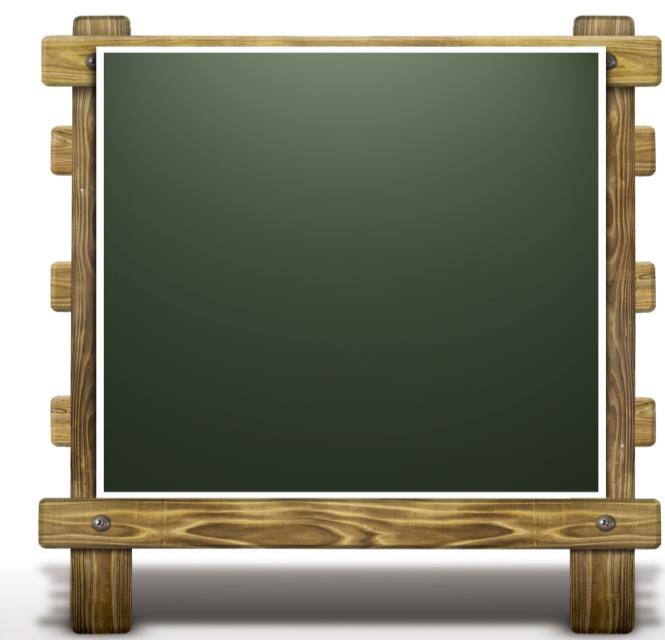 The chief proponent of the ‘Management by Objectives’ or ‘MBO’ system was Peter F. Drucker in 1954 in his book entitled The Practice of Management. 

GE was the first organization to adopt the MBO method for defining goals.
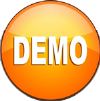 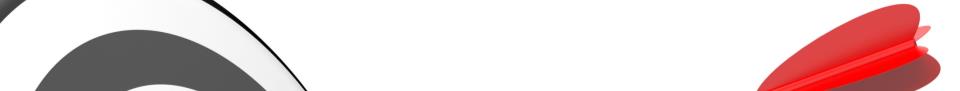 Need for Management by Objectives (MBO)
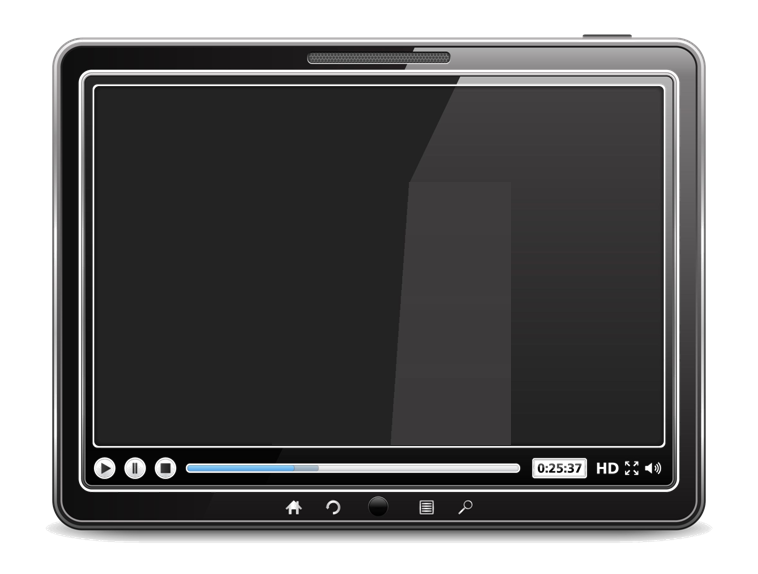 The following are some of the points that prove the need for ‘Management by Objectives’ (MBO) in organizations:
The ‘Management by Objectives’ process helps the employees to understand their duties at the workplace.
‘Key Result Areas’ or ‘KRAs’ are designed for each employee as per their interest, specialization and educational qualification.
The employees are clear as to what is expected out of them.
The process of ‘Management by Objectives’ leads to satisfied employees.
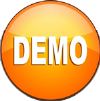 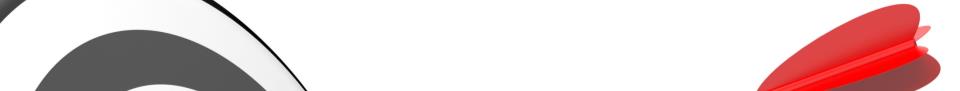 Values
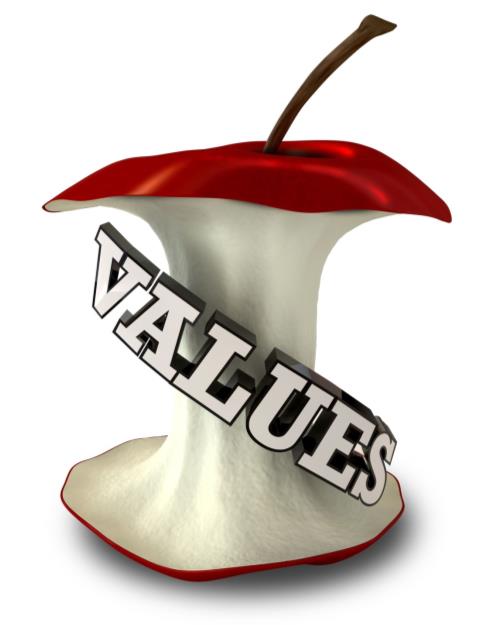 Behavioral Parameters
Targets
Values
Performance Improvement
Developmental Objectives
Tasks/Projects
Values
Work Objectives
Values:
A ‘Value’ is an ideal that is accepted by some individual, group or an organization.
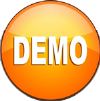 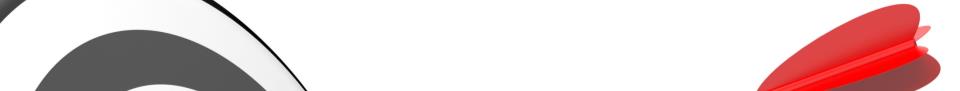 Pre-requisites for a Good Objective
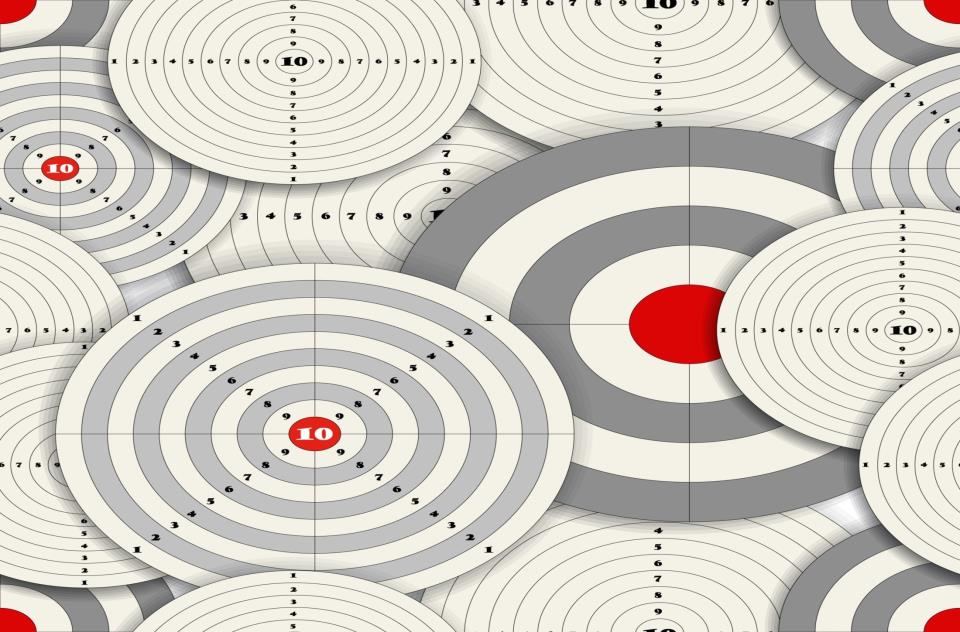 The following are the pre-requisites of a ‘Good Objective’:
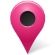 A ‘good objective’ should be precise and well defined.
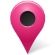 It should be consistent with the values of an organization.
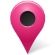 It must fulfil the measurability criterion in quantifiable terms.
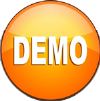 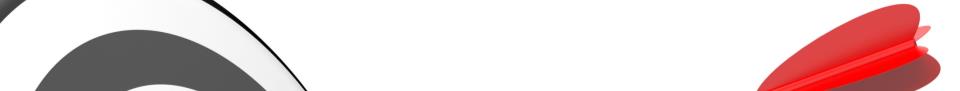 MBO acts as a Comprehensive System Approach
The following are some of the key features of ‘Management by Objectives’ (MBO) based on its definition:
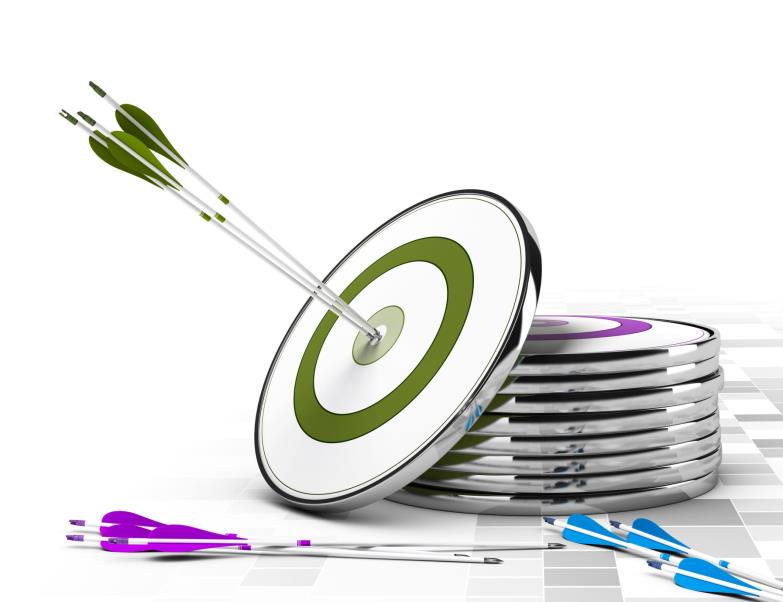 6
1
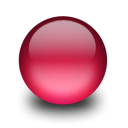 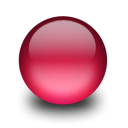 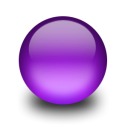 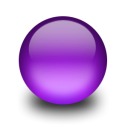 2
7
MBO acts as a Comprehensive System Approach
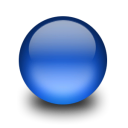 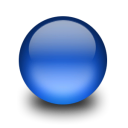 8
3
MBO acts as a Comprehensive System Approach:

MBO acts as a comprehensive system approach. 

Hence, in any organization when an MBO program is implemented it becomes a comprehensive system.
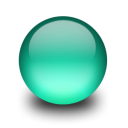 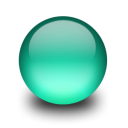 4
9
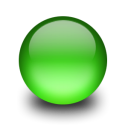 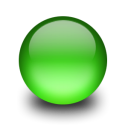 5
10
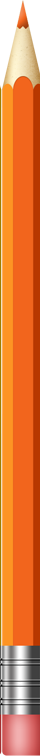 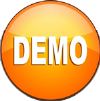 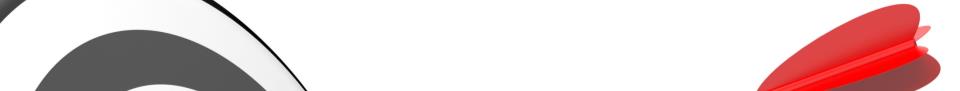 Step 1: Determining Objectives
The first step of the MBO Process is determining or the setting of objectives. 

The objectives that are established should be verifiable objectives. 

The objectives in this step are established for the organization and for various positions at various levels. 

Objectives play a crucial role in any organization’s success because without clear objectives, no individual, team or an organization can perform effectively or efficiently.
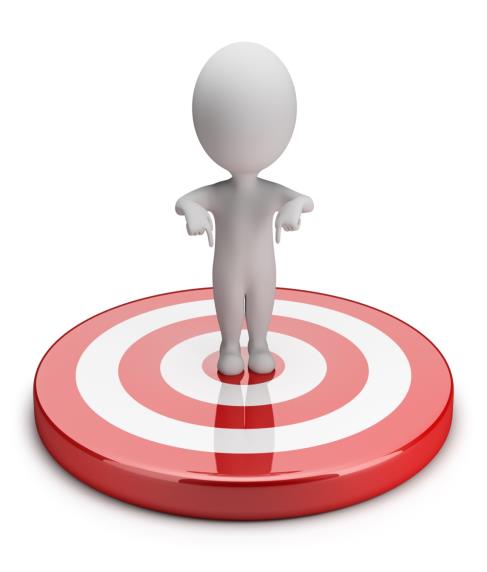 Step 1: Determining Objectives
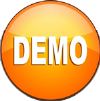 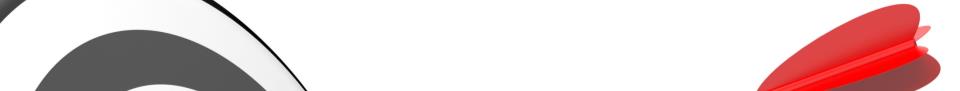 Improper Understanding of MBO Philosophy
Improper Understanding of the MBO Philosophy
1
Improper Understanding of the MBO Philosophy:

One of the greatest problems faced by organizations while implementing the ‘Management by Objectives’ program is the improper and incomplete understanding of the MBO Philosophy.
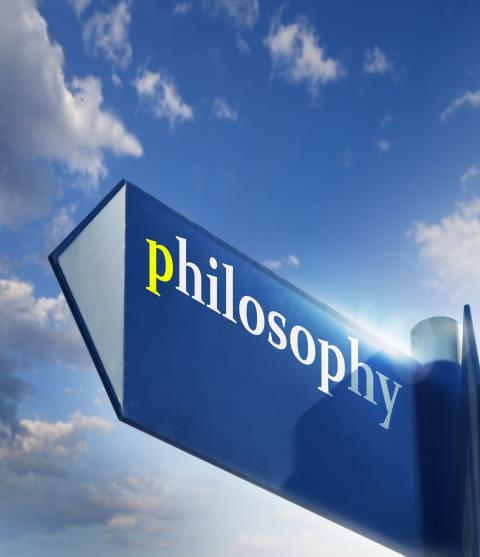 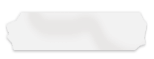 This is a DEMO Course On – Management By Objectives (MBO).
Register Today and Get Access to many FREE Courses.
What Do you Get:
View All Courses Online.
Download Powerpoint Presentation for Each Course.
Do the Knowledge Checks for Each Course.
ManagementStudyGuide.com
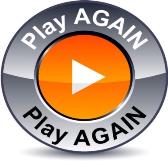